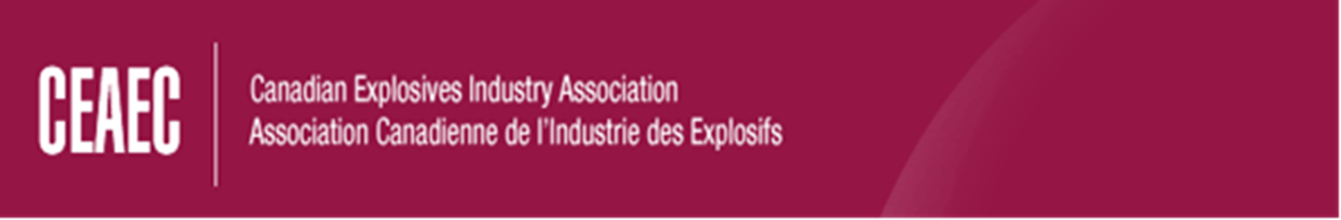 Manufacturing / Technology Update
New UN Classification for Electronic Detonators:UN0511 / UN0512 / UN0513
WHY?
Electronic and Electric Detonator assemblies have historically had the same UN classification.
 Separating them will have a positive impact with respect to the risk profile of the transportation of Electronic Detonators.
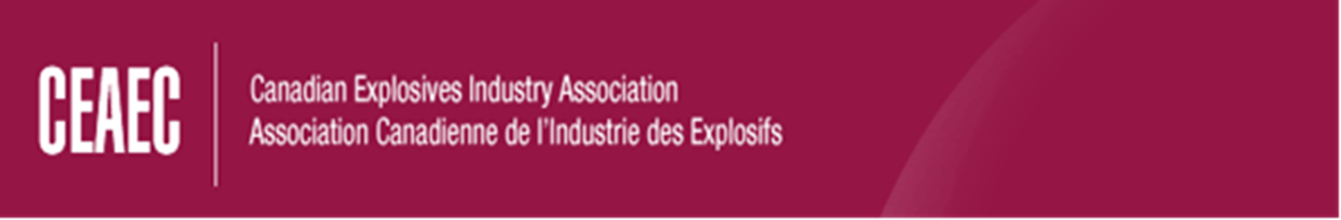 New UN Classification for Electronic Detonators:UN0511 / UN0512 / UN0513
UN0030, 1.1B, DETONATORS, ELECTRIC
UN0255, 1.4B, DETONATORS, ELECTRIC
UN0456, 1.4S, DETONATORS, ELECTRIC
Current UN numbers, will continue to be used for electric detonators !
UN0511, 1.1B, DETONATORS, ELECTRONIC
UN0512, 1.4B, DETONATORS, ELECTRONIC 
UN0513, 1.4S, DETONATORS, ELECTRONIC
New UN numbers, will be used forelectronic detonators going forward !
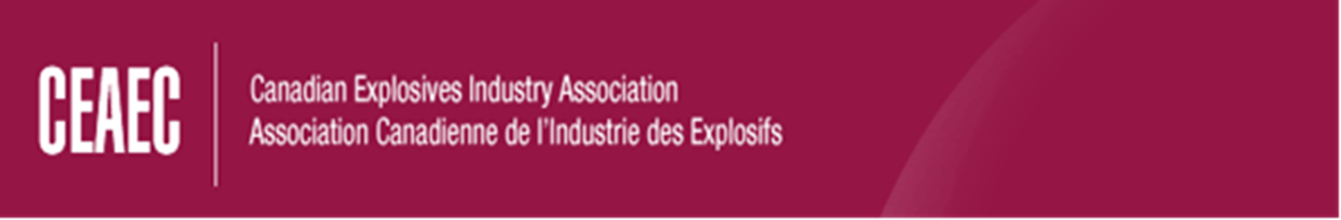 New UN Classification for Electronic Detonators:UN0511 / UN0512 / UN0513
UN TDG Subcommittee session – Outcome of session held July 02,2021
Special provision was adopted at the UN TDG Subcommittee session 2nd July 21 to allow continued use of old UN # for electronic detonators until 30th June 2025.
  
All Electronic detonators must be classified under new UN # by 30 June 2025
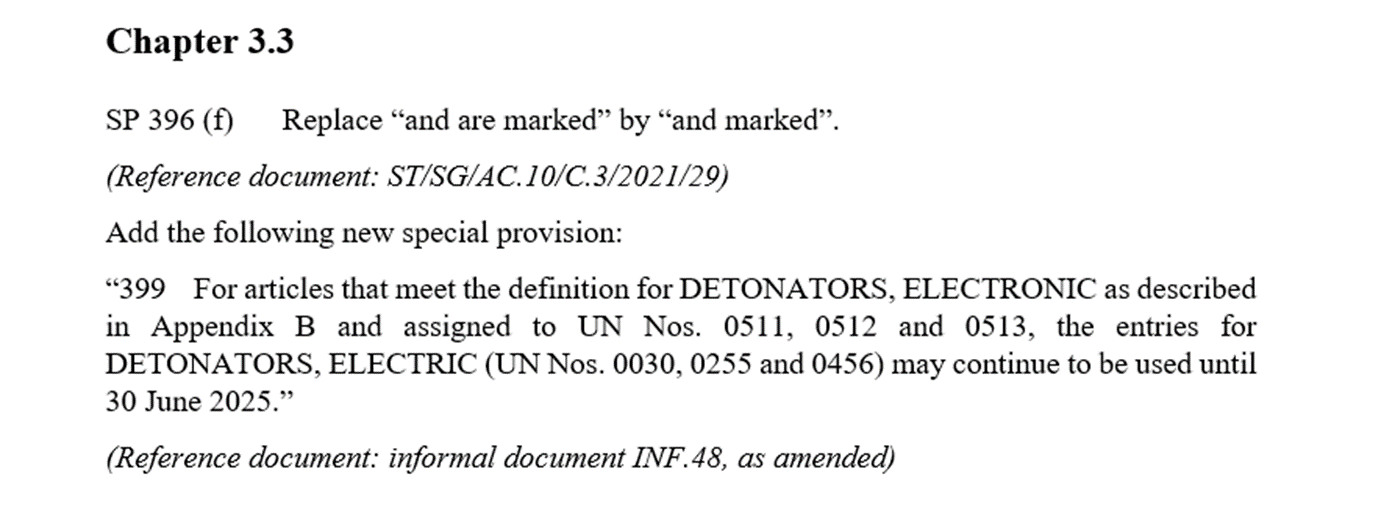 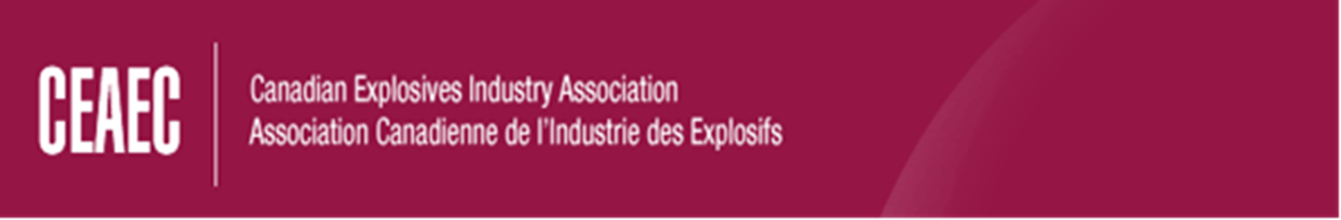 New UN Classification for Electronic Detonators:UN0511 / UN0512 / UN0513
Regulation Implementation
ICAO ( Int Civil Aviation Org) /IATA (Int Air Transport Ass) have adopted the new UN #’s already in their regulations.   
New UN numbers need to be published/ amended into receiving country regs. Licences and permits may need to be updated as well. 
NRCAN has not yet adopted new UN #s into TDG Regulations (CGSB-43.151 standard) 
US DOT revised 49CFR to include new UN #s for Electronic detonators in Hazardous material table – July 26, 2022
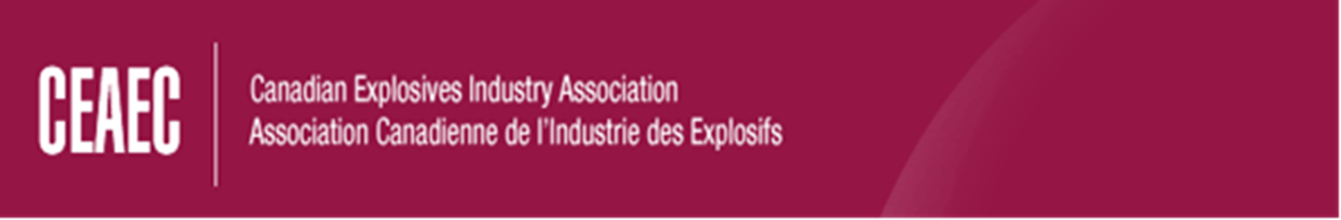 Questions?